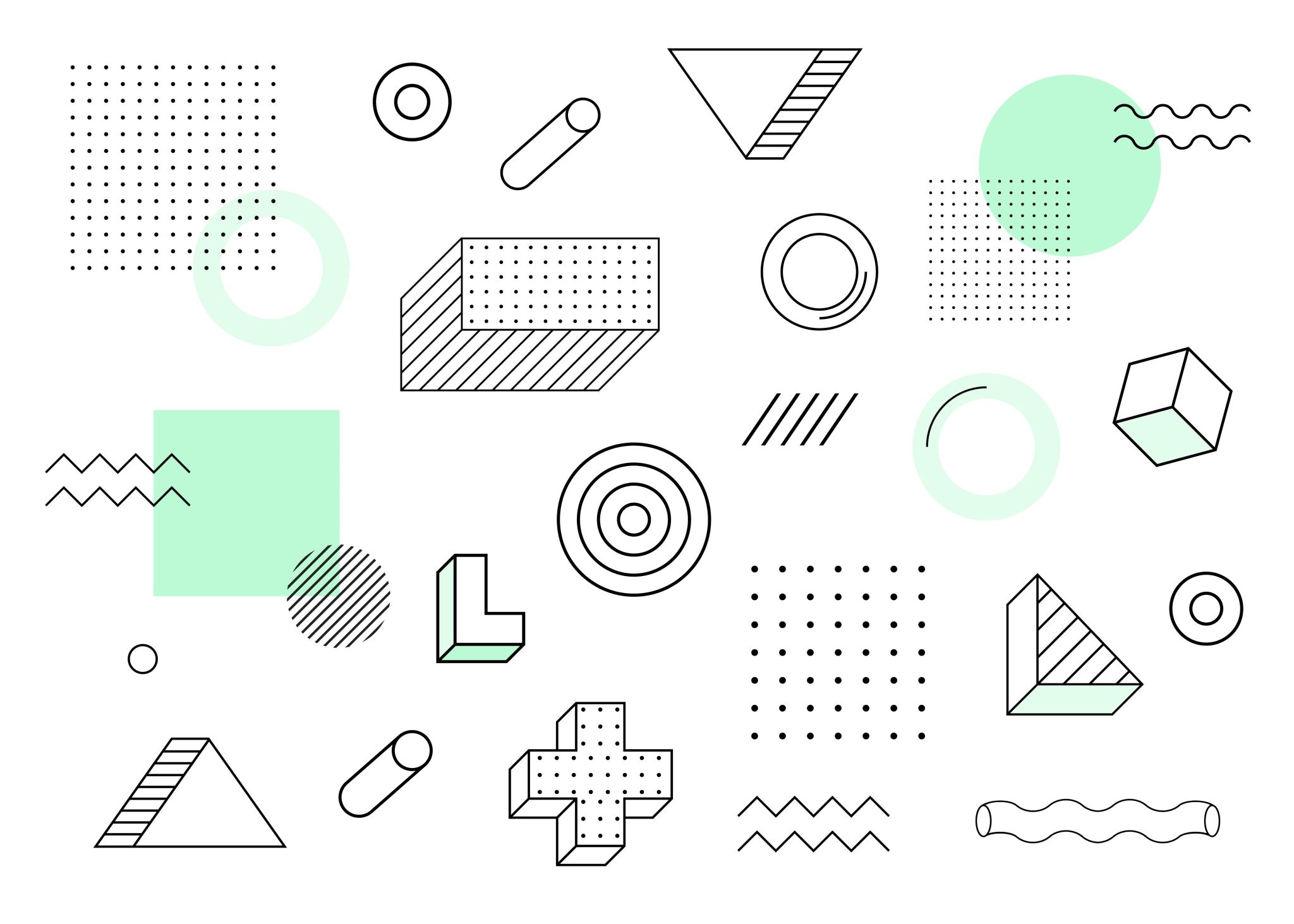 Voorbereiding rekenexamen
Twee oefenexamens
Donderdagochtend van 4 februari, van 10:00 tot 12:00 uur. 
Donderdagochtend van 11 februari, van 10:00 tot 12:00 uur. 

Wat
Donderdag 4 februari proefexamen 2015 – 2016.
Donderdag 11 februari proefexamen 2016 – 2017.

Hoe
In Rekenblokken zet ik dit examen voor je klaar. 
https://oefenen.facet.onl/facet/pages/oefen/mbo/?menu=3_1 Zoeken op 3F en je komt vanzelf bij het goed examen uit.
Punten
Uit rekenblokken haal ik zelf de punten.
Voor facet heb ik de uitdraai nodig van de resultaten!
Mailen naar w.hensen@helicon.nl

Het gemiddelde van deze 2 proefexamens komt in Eduarte te staan. 

Niet inleveren =>  1
Waar en wanneer gewone rekenexamen 3F?
Op 6 april 
Helicon mbo Den Bosch, Vlijmenseweg 1a, 5223 GW 's-Hertogenbosch. 
Hoe laat? Volgt nog
Twee oefenexamens ER
Donderdagochtend van 4 februari, van 10:00 tot 12:30 uur. 
Donderdagochtend van 11 februari, van 10:00 tot 12:30 uur. 

Wat
Donderdag 4 februari proefexamen 2015 – 2016 3ER
Donderdag 11 februari proefexamen 2016 – 2017 3ER

Hoe
In Rekenblokken zet ik het examen 2015-2016 voor je klaar. 
https://oefenen.facet.onl/facet/pages/oefen/mbo/?menu=3_1 Zoeken op 3ER en je komt vanzelf bij het goed examen uit.
Punten
Uit rekenblokken haal ik zelf de punten.
Voor facet heb ik de uitdraai nodig van de resultaten!
Mailen naar w.hensen@helicon.nl

Het gemiddelde van deze 2 proefexamens komt in Eduarte te staan. 

Niet inleveren =>  1
Waar en wanneer 3ER?
Op ?? april 
Helicon mbo Den Bosch, Vlijmenseweg 1a, 5223 GW 's-Hertogenbosch. Waarschijnlijk!
Hoe laat? Volgt nog!